PLOŠČINA – velikost ploskve - p
Računamo ploščino pravokotnika in kvadrata






C
D
C
cm2
D
a
b
cm2
a
B
A
a
B
A
Najprej ponovi:  enote za merjenje ploščine – (zapisuješ v zvezek)
Naštej enote za merjenje ploščine, ki si jih spoznal/-a.
Razmisli o odnosih med njimi.
Pretvarjaj:

6 m2  = _____ dm2                                      380 dm2 = ______ m2  _____  dm2 

4 m2 18 dm2  = ______ dm2                        745 dm2 = _____ m2  _____ dm2 

2 dm2 8 cm2 = ______ cm2                         1489 cm2 = _____ dm2 _____ cm2 

26 m2 4 dm2 = _______ dm2                       509 cm2 = ______ dm2 _____ cm2
Pravokotnik – nasprotni stranici sta enako dolgi
C
D
cm2
cm2
dolžina = a = 7 cm
širina = b = 4 cm

p = 6 cm . 4 cm
p = 24 cm2
b
a
A
B
Koliko kvadratkov meri ploščina narisanega pravokotnika?
Preštej!
Ploščina pravokotnika je 24 kvadratkov.
dolžina = 6 stolpcev
širina = 4 vrstice
RAČUNAMO: 6 . 4 = 24 kvadratkov
KVADRAT – vse stranice so enako dolge
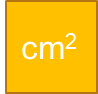 D
C
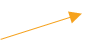 Koliko kvadratkov meri ploščina narisanega kvadrata?
Preštej!

dolžina = a = 6 stolpcev   RAČUNAMO: 6 . 6 = 36 kvadratkov
širina = a = 6 vrstic        
Ploščina kvadrata je 36 kvadratkov.


p = 6 cm . 6 cm
p = 36 cm2
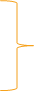 a
dolžina = a = 6 cm
širina = a = 6 cm
a
A
B
Računamo ploščinoUčbenik: 129/6
Izračunaj ploščino igrišča.
28 m
Podatki:
dolžina = 28 m
širina = 15 m 

p = 28 m ּ  15 m
p = 420 m2 

NALOGA
Izračunaj, koliko meri ploščina polovice košarkarskega  igrišča.
?
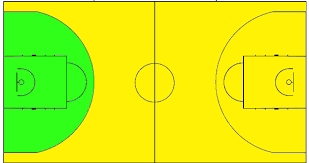 15 m
Še izziv:
Kolikšna je ploščina igrišča, če dolžino in širino tega igrišča razpoloviš?
Domača naloga
1. Nariši pravokotnik in kvadrat z danimi podatki:

pravokotnik:                                                                b) kvadrat
                                                                   
     a= 6 cm                                                                          a = 43 mm 
     b = 2 cm

2. Izračunaj ploščino in obseg obeh likov.

Vabim te, da se spopadeš z naslednjim izzivom:

Kolikšna je ploščina igrišča, če dolžino in širino tega igrišča razpoloviš?

Primerjaj ta rezultat z rezultatom velikosti ploščine polovice igrišča.
Razmišljaj, zakaj se rezultata razlikujeta.


Razpravljali bomo na video konferenci – PONEDELJEK. 4. 5. 2020, OB 10.30 uri.

Kaj pa: zmorem tudi to? Naj ti bo dodatni izziv. Uporabi učbenik str. 129.
     (Če se boš odločil/-a za reševanje te naloge mi rešitve pošlji.)
Rešitve današnjega dela
6 m2  = 600 dm2                                     380 dm2 = 3 m2  80  dm2 

4 m2 18 dm2  = 418 dm2                        745 dm2 = 7 m2 45 dm2 

2 dm2 8 cm2 = 208 cm2                         1489 cm2 = 14 dm2 89 cm2 

26 m2 4 dm2 = 2 604 dm2                       509 cm2 = 5 dm2 9 cm2 


NALOGA
Izračunaj, koliko meri ploščina polovice košarkarskega  igrišča.

p = 420 m2 
Polovica od 420 m2 = 420 m2 : 2 = 210 m2 

Ploščina polovice košarkarskega  igrišča meri 210 m2.
Izziv - rešitve
Podatki:
dolžina = 28 m   28 m : 2 = 14 m        p = 14 m . 7,5 m
širina = 15 m     15 m : 2 = 7,5 m        p = 140 dm .  75 dm
 Razpoloviti pomeni deliti z 2.          p = 10 500 dm2 = 105 m2 

                                                           
Če dolžino in širino košarkarskega igrišča razpolovim, je ploščina tega igrišča 105 m2. 


Prišel/-a si do konca. Čestitam in lep dan ti želim.
Učiteljica Majda